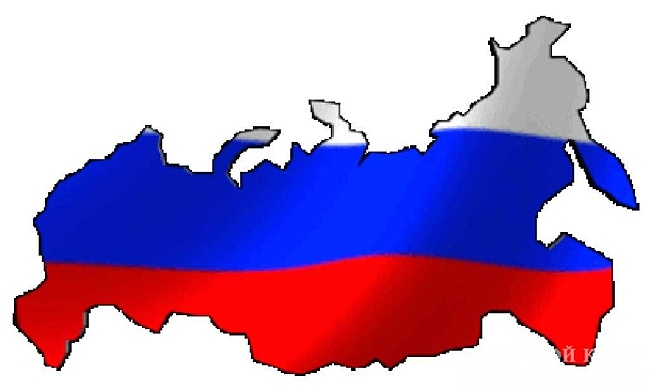 Я люблю тебя, Россия
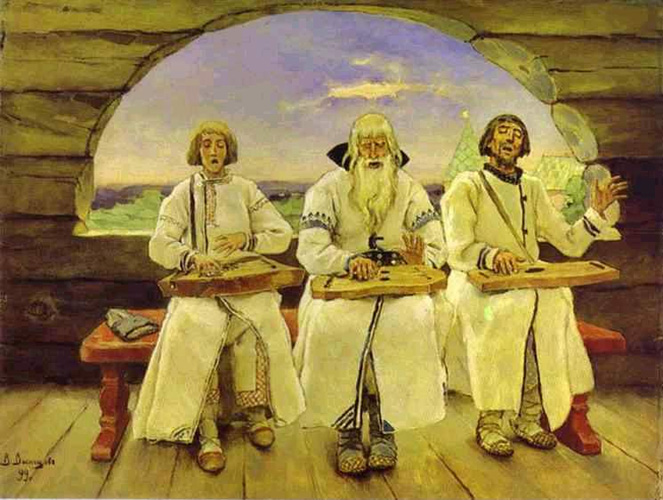 Сказители былин
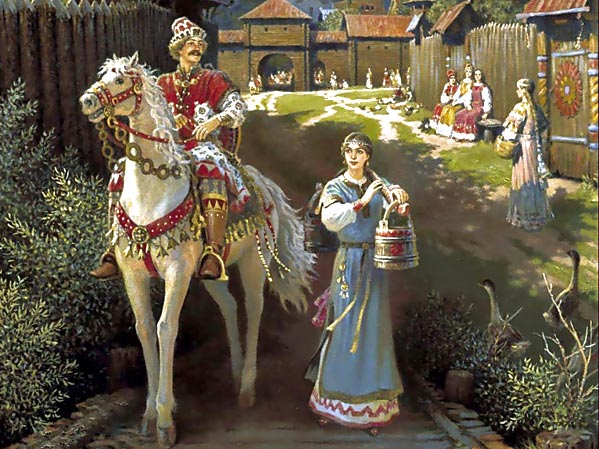 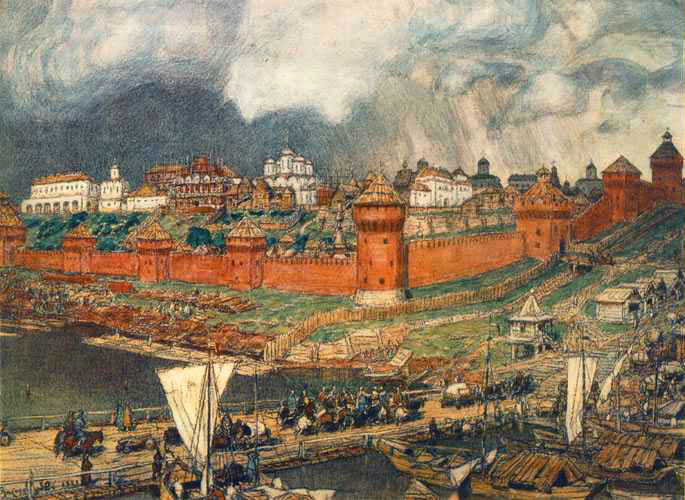 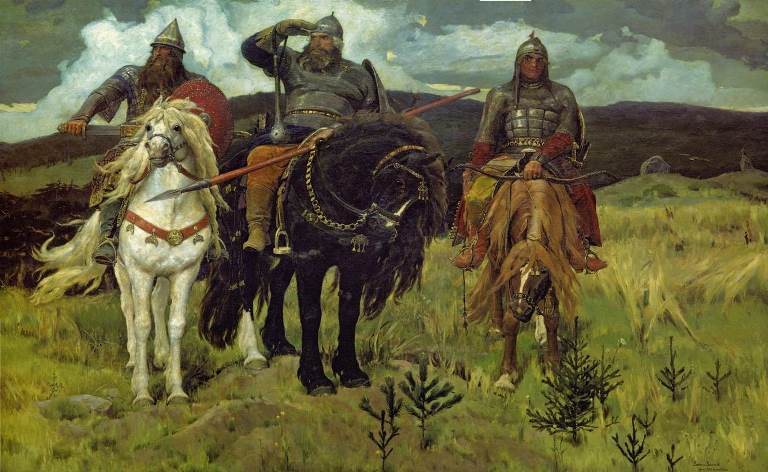 В.М.Васнецов «Богатыри»
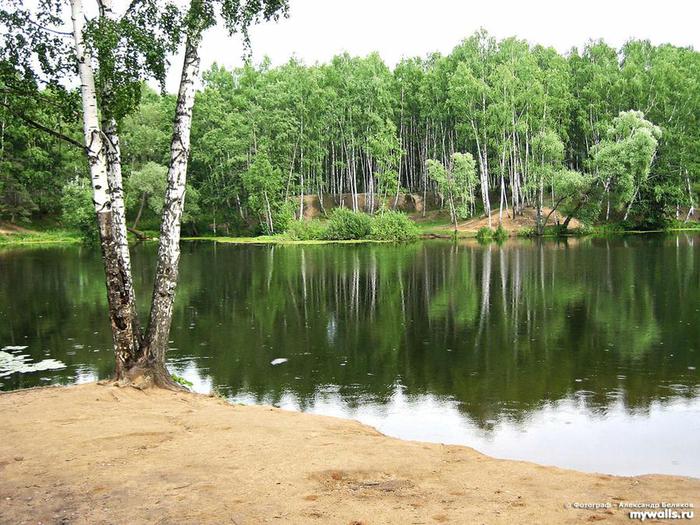 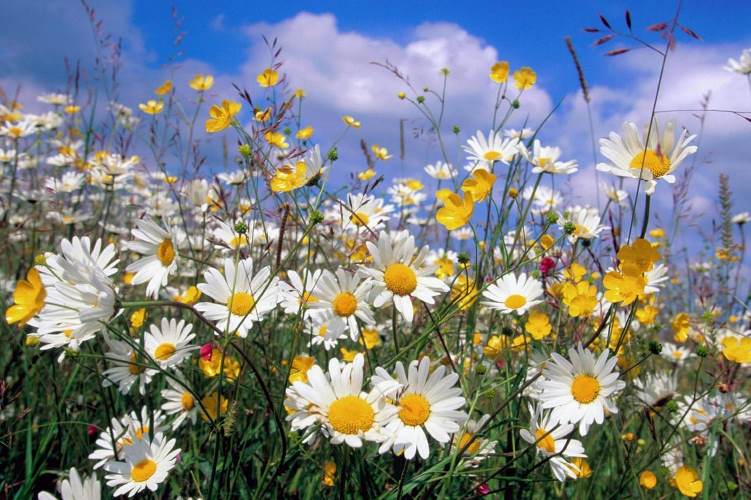 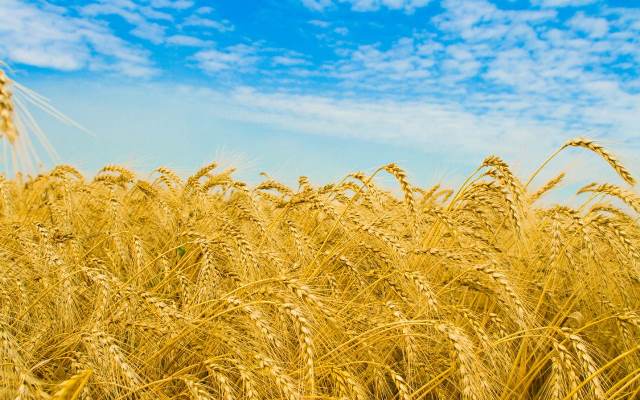 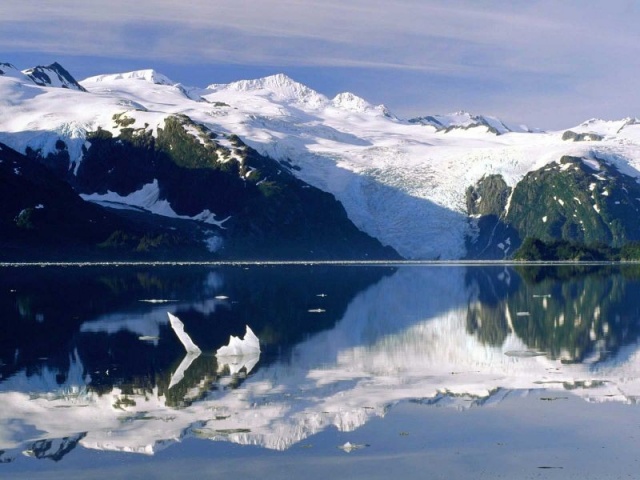 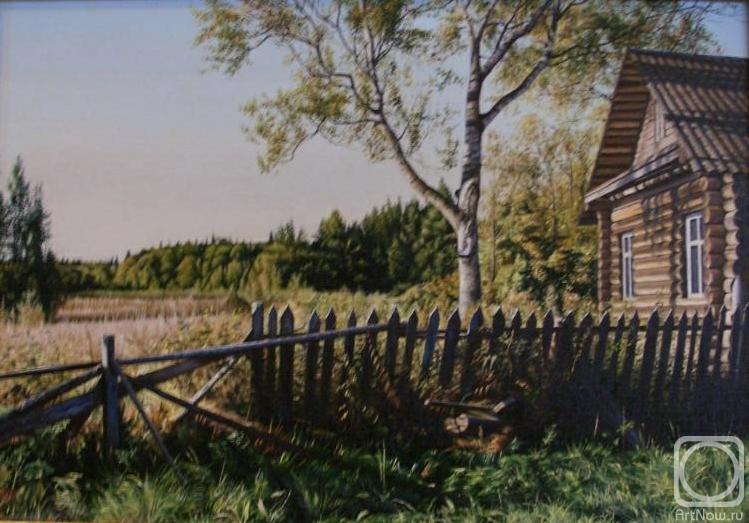 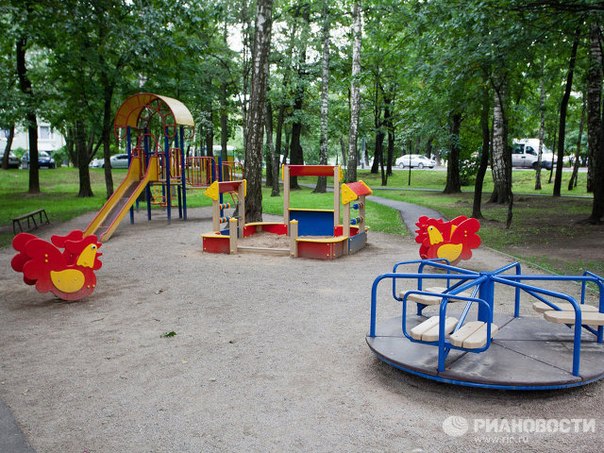 Родина у всех разная, но всё равно одна.
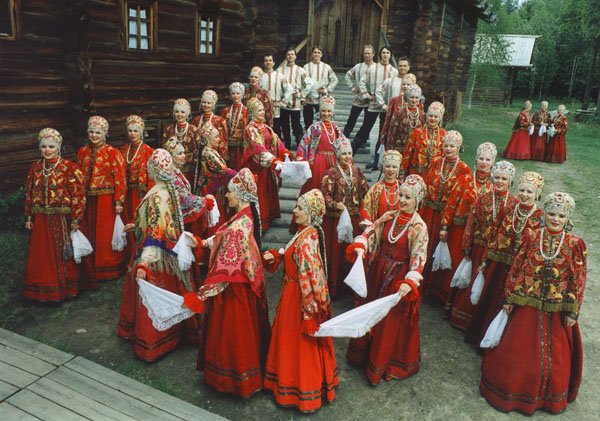 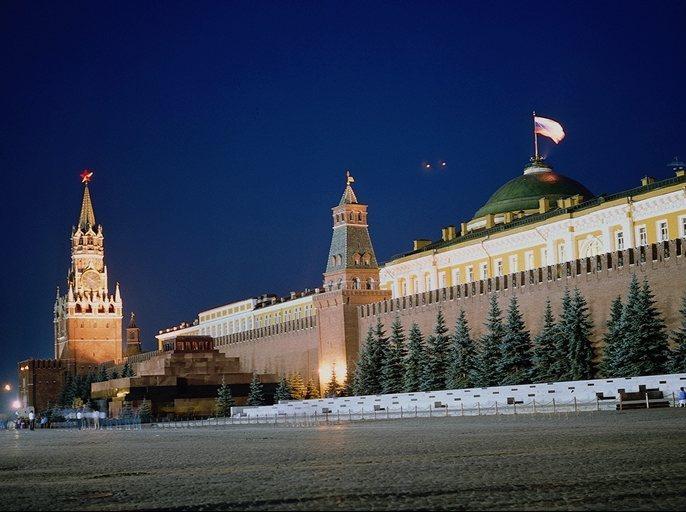 Это всё наша Родина
Голубой платок, алый клубок по платку катается, людям улыбается
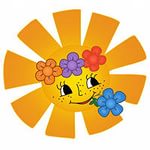 Двенадцать братьев друг за другом ходят, друг друга не находят.
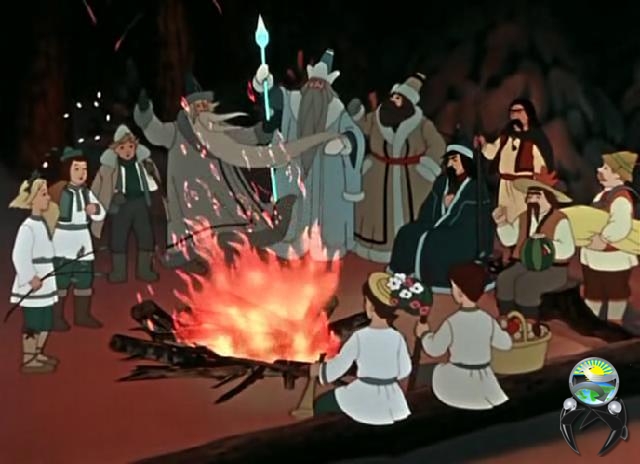 Без языка, без голоса, а всё расскажет.
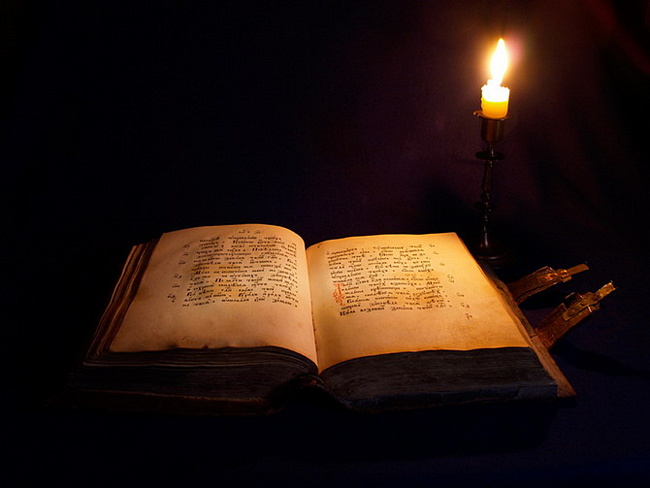 И языка нет, а правду скажет.
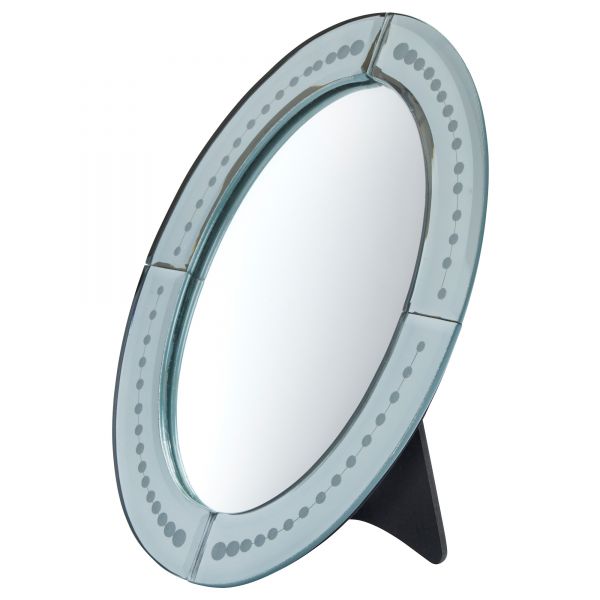 Без ног, а хожу, без рук , а указываю.
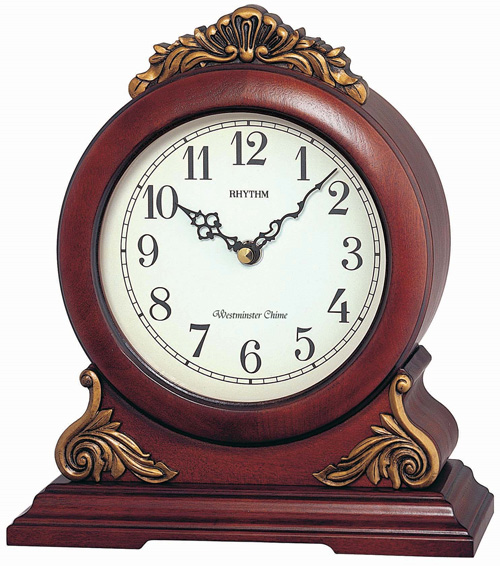 Легко, кругло, а за хвост не поднять.
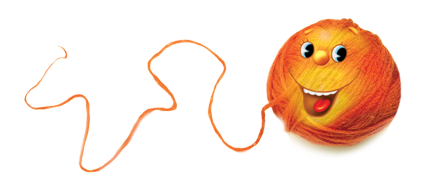 Сидит Пахом на коне верхом, книги читает, в грамоты не знает.
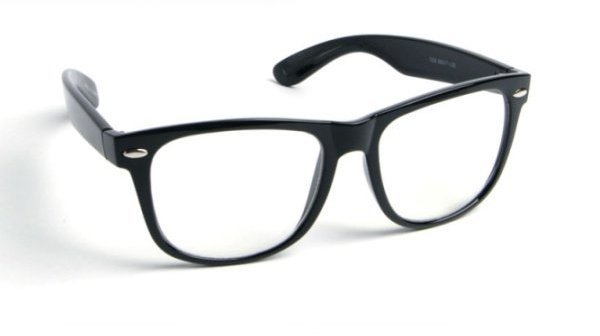 Поднялись ворота, всему миру красота.
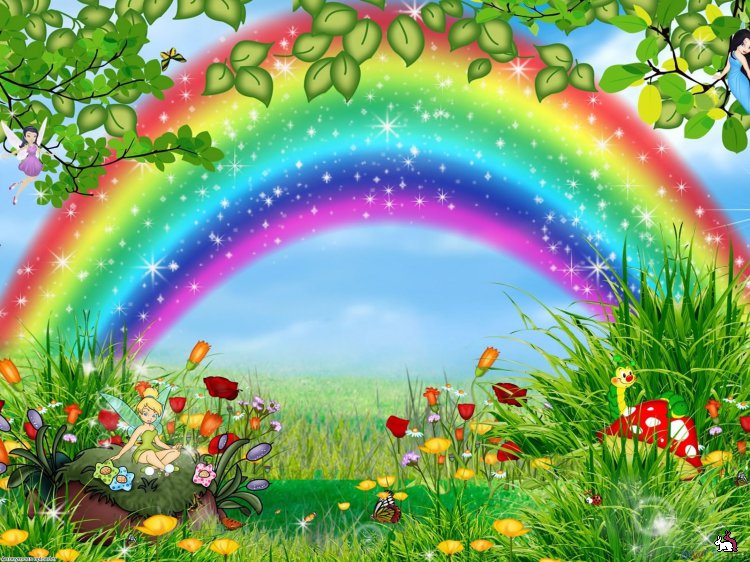 Пришёл волк, весь народ умолк, ясен сокол пришёл, весь народ пошёл.
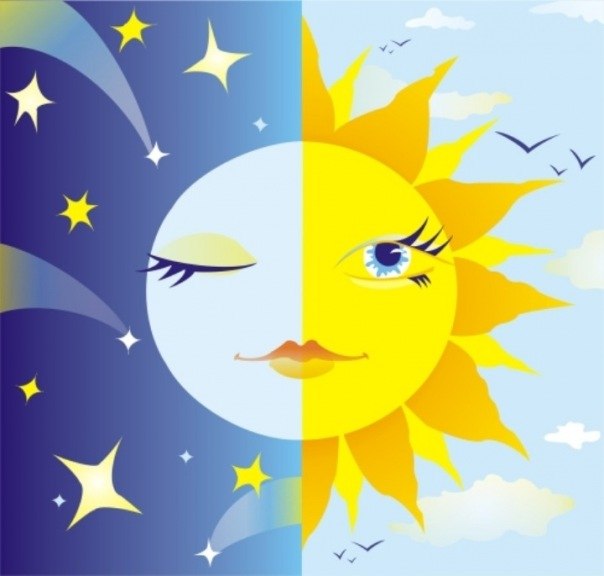 Стоит городок . Сколько чёрненьких домков, столько беленьких жильцов.
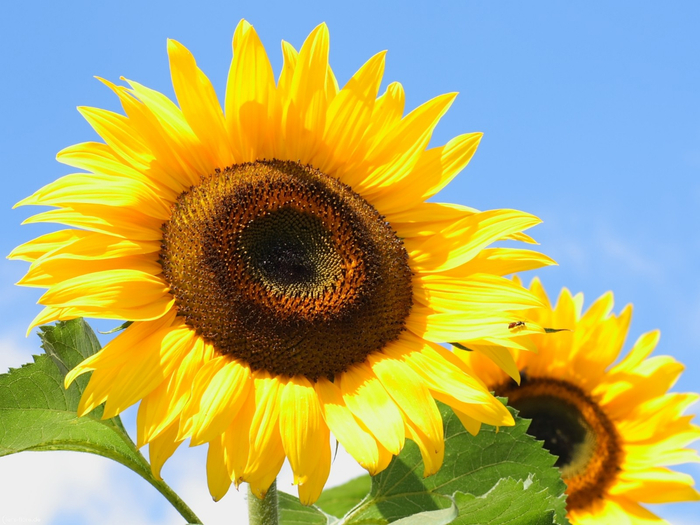 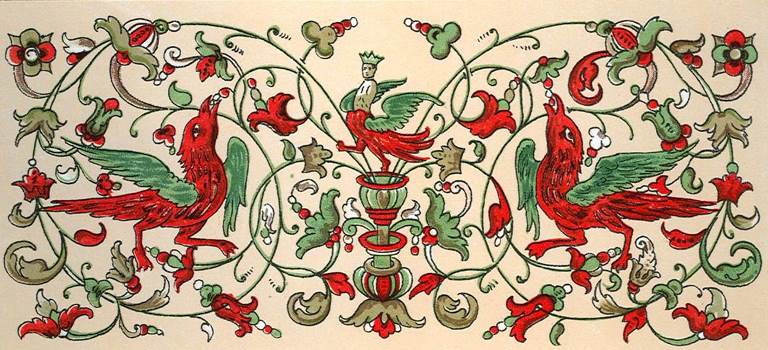